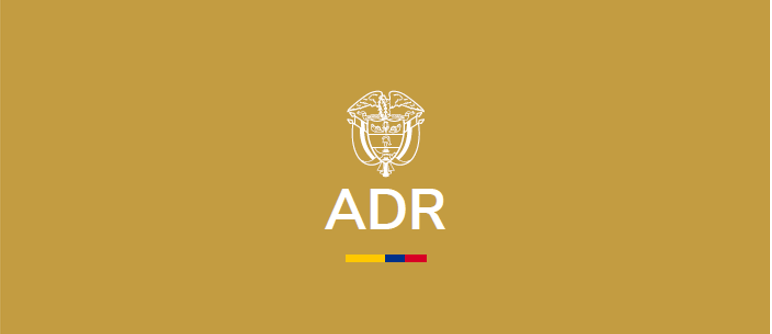 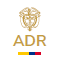 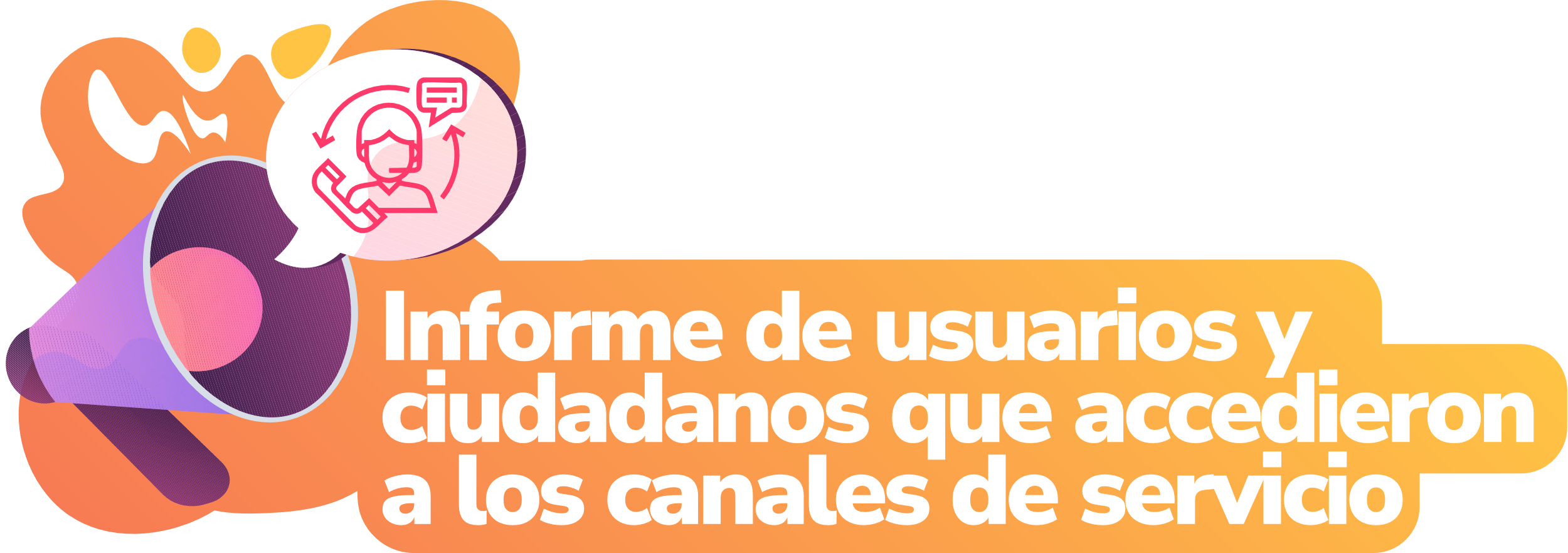 2025
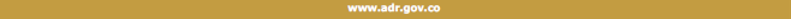 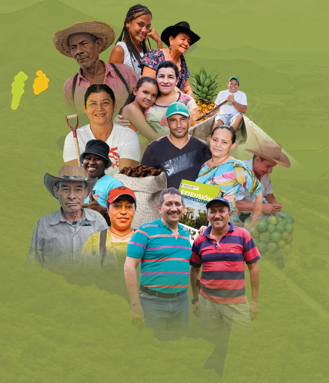 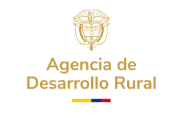 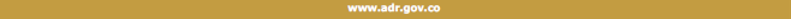 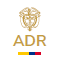 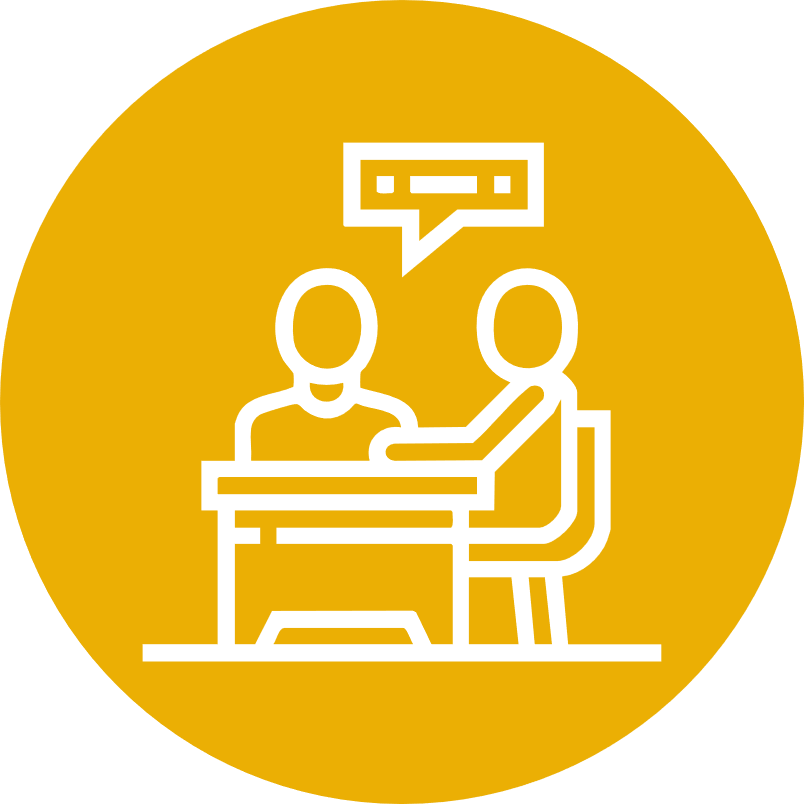 USUARIOS Y CIUDADANOS
ASESORÍAS DICIEMBRE 2024
En abril del 2025 atendimos 2.880 requerimientos
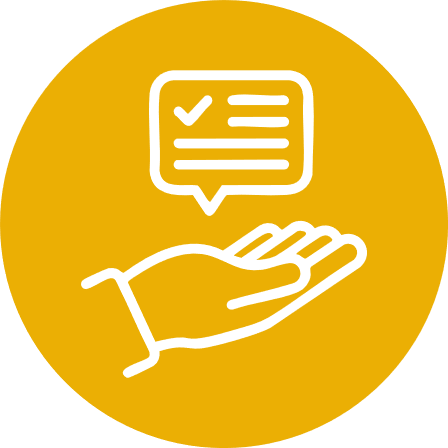 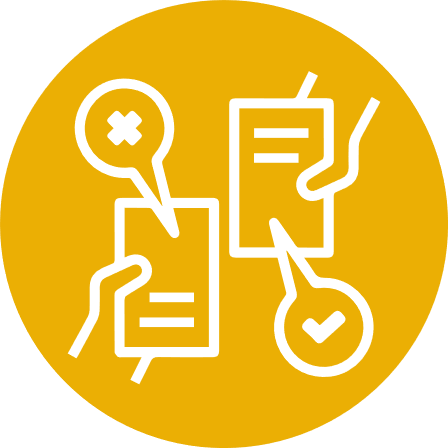 102  Asesorías de Primer Nivel.
Estas atenciones son clasificadas como peticiones incompletas, remisiones por competencia, peticiones irrespetuosas y /o anónimas.
 
10    Asesorías por Chat.
   
184  Asesorías WhatsApp


77 Atenciones en Ferias de Servicio al Ciudadano.
1.875 Peticiones, Quejas, Reclamos, Sugerencias y Denuncias - PQRSD y Comunicaciones.


397 Asesorías por el canal presencial. 


235 Atenciones telefónicas.
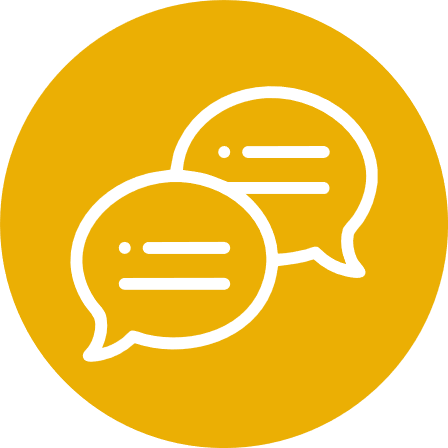 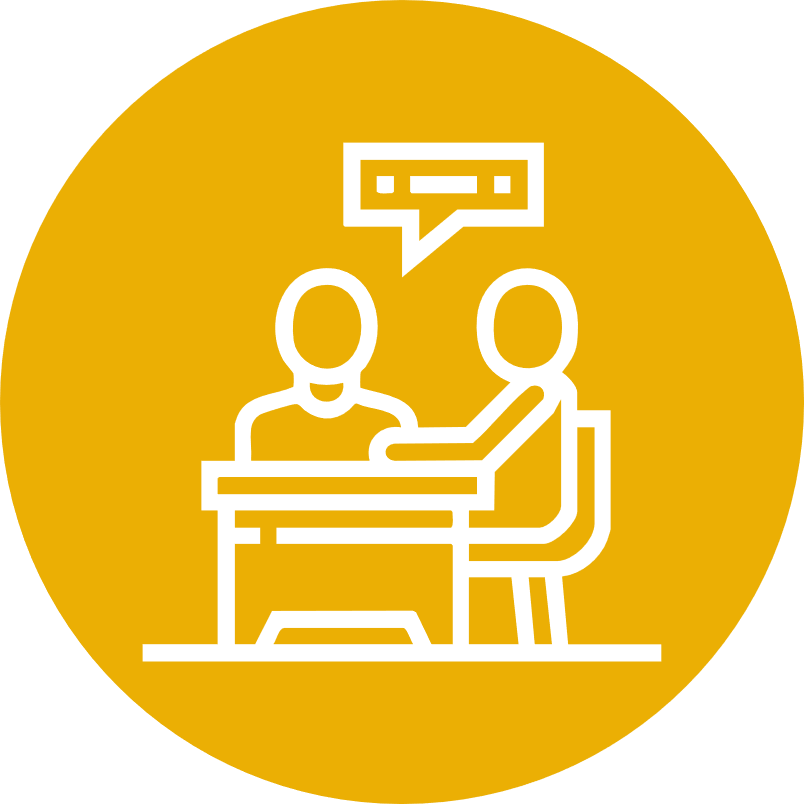 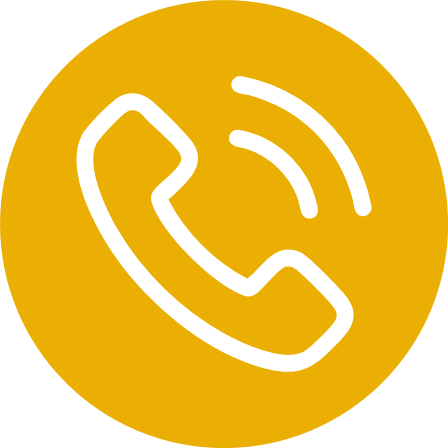 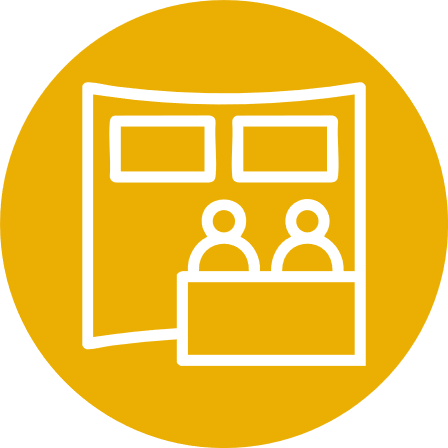 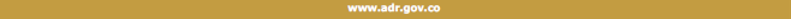 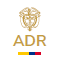 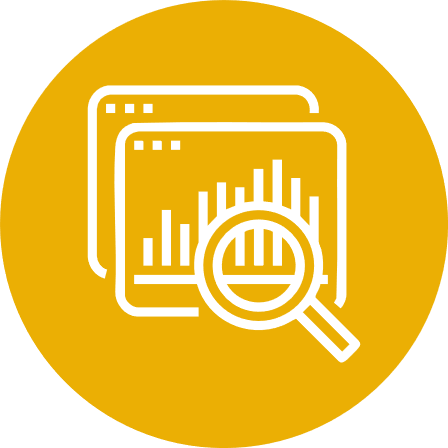 DATOS RELEVANTES
Las temáticas más consultadas por los ciudadanos fueron:
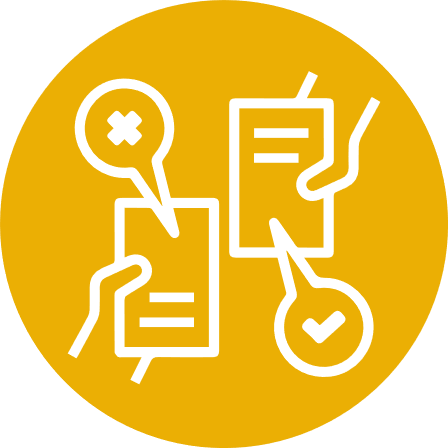 37% Oferta misional. 


32% Estructuración y cofinanciación de proyectos.


31% Otros trámites (Comercialización, Distritos de Riego, Asociatividad, tramites administrativos, Asistencia Técnica).
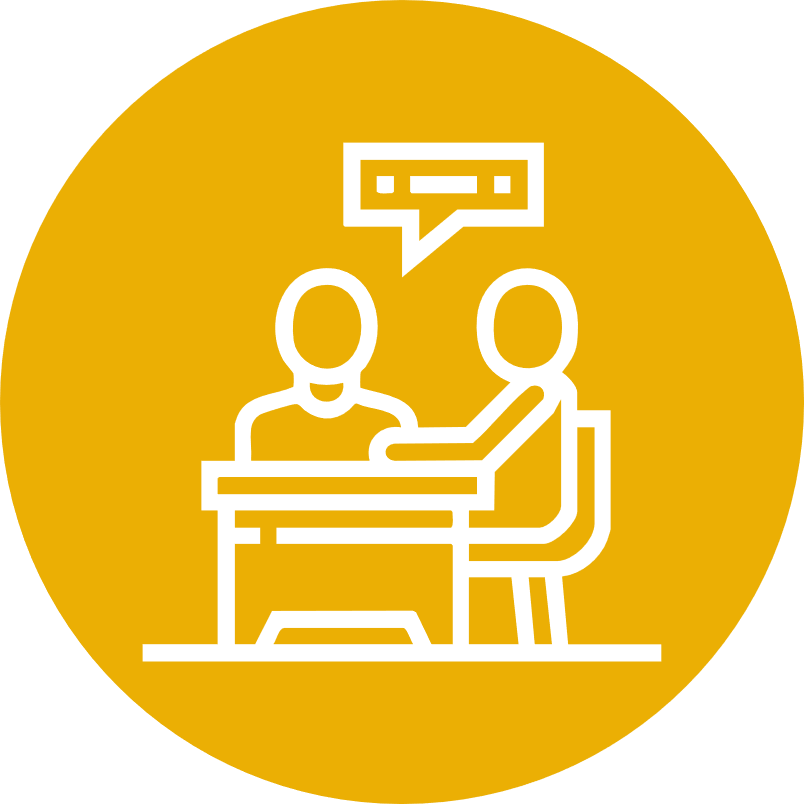 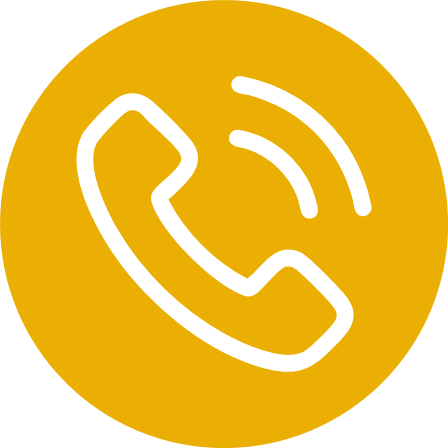 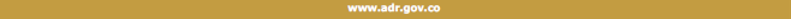 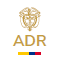 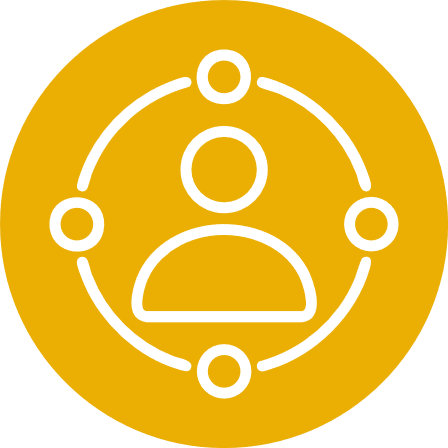 POBLACIÓN
Los grupos de interés que solicitaron asesorías son los siguientes:
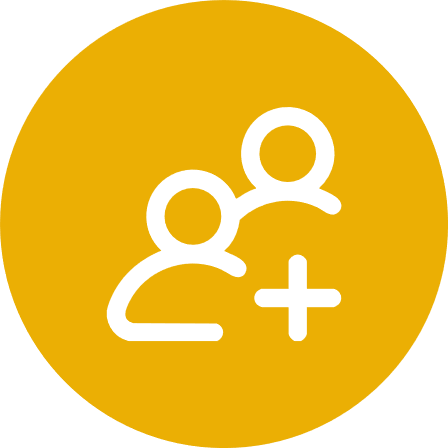 47% Asociaciones de usuarios.


44% Personas naturales.

 
7% Otros.


2% Organización social, comunitaria y productiva.
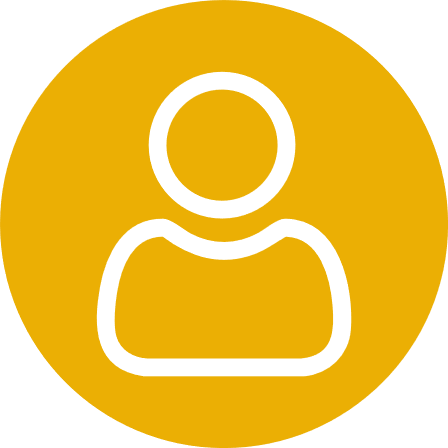 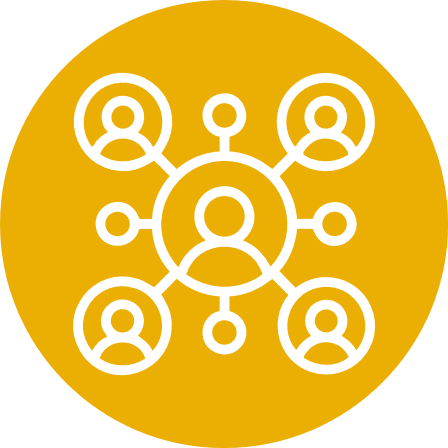 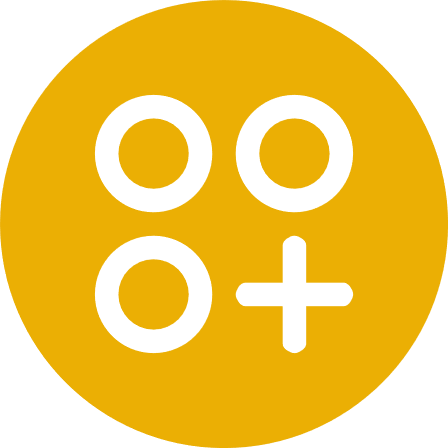 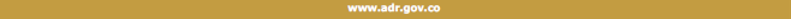 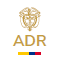 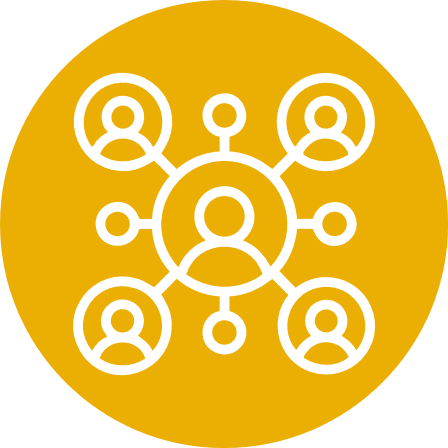 CARACTERIZACIÓN DE NUESTROS USUARIOS
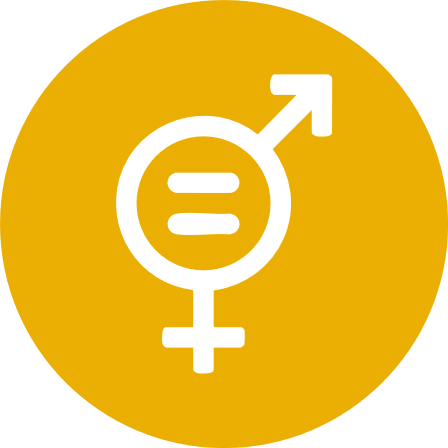 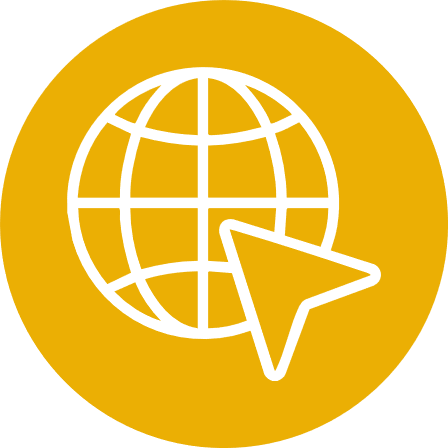 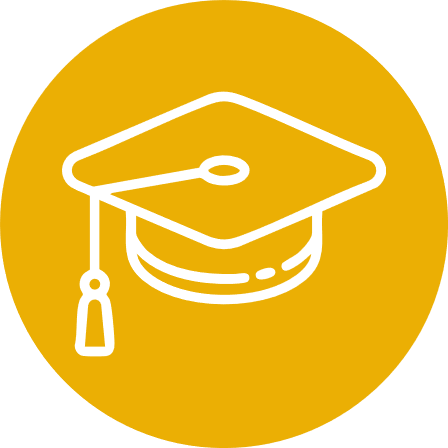 ACCESO A INTERNET
NIVEL EDUCATIVO
GÉNERO
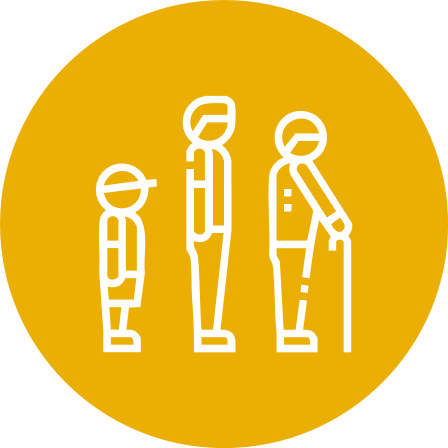 RANGO
DE EDAD
43% 
    Básica

  39% 
  Superior

  17%  
   Media
67% 
      Adultez
  
    27% 
      Vejez
  
    6%        Juventud
61% Masculino.

38%  Femenino.

1% 
No aplica.
67% Con acceso.

19%  Sin acceso.

14% 
No reportó.
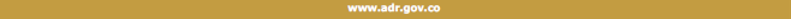 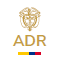 ASÍ NOS CALIFICAN NUESTROS USUARIOS Y CIUDADANOS
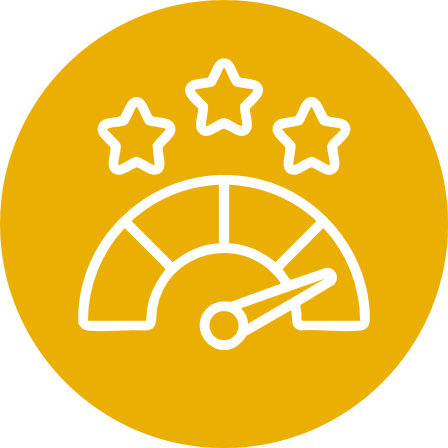 100% de las asesorías nos calificaron entre excelente y bueno.

100% de las asesorías suministraron el correo electrónico.

90% calificaron la Información como clara y oportuna.

90% manifestaron haber obtenido una respuesta inmediata.
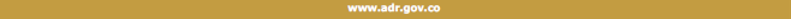 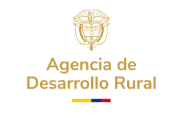 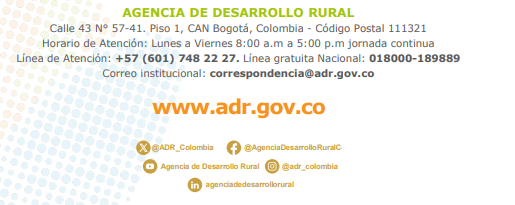 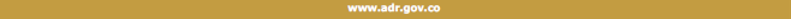